Understanding Child Soldiers
Dr. Crihfield’s Second Period Class-
Frenchie Akel, Taylor Griffin, 
Andrea Boyd, Emily Coblentz, 
Lizzy Pluta
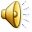 Knowing a little about it
Approximately 300,000 children are in combat in some thirty countries around the world
40% of the world’s armies have children in their organized ranks
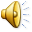 A Personal Narrative (A Long Way Gone)
Ishmael Beah has written a book about being a child soldier, it gives us an inside look on how it effects children in such a permanent way.
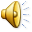 CNN Interview with Ishmael Beah
Countries that use child soldiers
More than half of the Burundi’s population is under 18, and the minimum legal age of recruitment is 16, yet children as young as 10 years old have played a significant role in conflict
In the DRC (Democratic Republic of the Congo), there has been around an estimated 3 million lives taken since 1998 due to conflict, and some 300,000 children as young as 10 years old
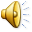 Countries that use child soldiers
In 2003, at least six Afghan boys aged thirteen to sixteen were captured by U.S forces and sent to a special facility in Guantanamo Bay, Cuba
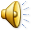 Girl-Child Soldiers
About 30% of armed groups using children include girls
In addition to fighting, girls are subject to sexual abuse
There is often a rule of “one member per house”, and men are preferred because they are considered life insurance
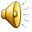 Girl-Child Soldiers
"For some girls, belonging to an illegal armed group gives them a sense of power and control that they may not otherwise experience living in a relatively conservative, 'machista' [chauvinist] society.“ (The Guardian, 2013)
The women are used for about 6 to 7 years in combat, compared to boys who are used for about 3
The girl soldiers are much harder and more expensive to rehabilitate compared to boys, which means that they will less likely be able to be reintegrated into society
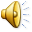 Girl-Child Soldiers
Often are found to be following along, rather than recruited
Girls do not show as much of a threat when seen in combat when they are given a gun compared to boys
Girls are often ignored because of the assumption that they do not pose the same threat as boys
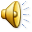 What’s being done
The International Criminal Court (ICC) has recently issued arrest warrants for leaders in Uganda, and other places where child soldiers are used
A special court in Sierra Leone in 2004 have begun prosecutions for the recruiting child soldiers 
In the United Kingdom there is work to raise the minimum age of 16 to 18 for recruitment
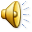 What’s being done (What The UN Is Doing)
The United Nations has created a treaty so that anyone under the age of 18 will not be able to perform or be drafted in armed combat.
There have already been 94 countries that have signed onto it, but the opposing 35 countries that have children in combat, and the 14 that are trying to ratify the treaty.
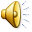 What’s Being Done (What The UN Is Doing)
The optional 94 countries that have signed the optional protocol to the UN Convention on the Rights of the Child, which prohibits government and rebel groups from deploying children under the age of 18 under any form of armed combat, is no longer optional.
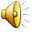 Reasons For This Happening
Using child soldiers is a much cheaper option rather than having to pay for a grown man, who has a much larger appetite than a small child.
Rather than a tall adult, a 4 foot child is much less likely to be seen if hiding in a bush.
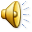 Reasons For This Happening
Being given the decision of being alone or staying with a “family”, children feel much more compelled to stay with an adult who will give them food even  if they are forced to kill people
The newer gun technology makes it very easy for young children to hold guns, since they are lighter and smaller.
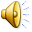 What YOU Can Do
Go to http://www.child-soldiers.org/get_involved.php and donate to help
Visit our webpage at www.supportinggirlchildsoldiers.weebly.com 
Go like and follow our Instagram page to sign our petition @endgirlsoldiers
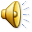 What YOU Can Do
Let the Australian Government know how they can and should support governments to develop smarter and more effective strategies in order to protect children from becoming soldiers.
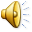 References
Kaplan, E. (2005, Dec 2). Child soldiers around the world. Retrieved from	http://www.cfr.org/human-rights/child-soldiers-around-world/p9331
The Guardian. (2013, February 18). Girl soldiers face tougher battle on return to civilian life. Retrieved from 	http://www.guardian.co.uk/global-development/2013/feb/18/girl-soldiers-battle-civilian-life
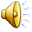 References
Child soldiers international. (2013). Retrieved from 
	http://www.child-soldiers.org/index.php
Child soldiers. (2013, February 25). Retrieved from 	http://www.worldvision.org/content.nsf/learn/globalissues-child-soldiers
Save the Children Australia. (2012). Help stop the recruitment of child soldiers . Retrieved from 	http://www.savethechildren.org.au/component/content/article/89-what-you-can-do/1545-help-stop-the-recruitment-of-child-soldiers.html
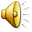 References
Kirby, E. J. (2002, February 11). Child soldiers banned by UN law. Retrieved from 	http://news.bbc.co.uk/2/hi/in_depth/1815223.stm
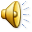